March 2025
Further Discussion on Downlink Sync Field Design
Date: 2025-03-11
Authors:
Slide 1
Bin Qian (Huawei)
March 2025
Recap of Current Consensus
Motion #18 [1]: The AMP-Sync field in the AMP Downlink PPDU in 2.4 GHz is defined with a chip duration of 2 us for backscattering cases

Motion #33 [1]: IEEE 802.11bp defines at least one AMP-Sync in the AMP Downlink PPDU in 2.4 GHz for backscatter communication, and at least one AMP-Sync in the AMP Downlink PPDU in 2.4 GHz for non-backscatter communication. The AMP-Sync is independent of the integrated and non-integrated deployment. 

This contribution further refines the chip duration and Sync field length parameters
Slide 2
Bin Qian (Huawei)
March 2025
Sync Sequence Design Criteria: Non-backscatter Communication [2-3]
Slide 3
Bin Qian (Huawei)
March 2025
Sync Sequence Design Criteria: Backscatter Communication
Invalid Manchester pattern inclusion [4]
Allow invalid patterns (exactly three consecutive zeros or at least three consecutive ones) as part of the pattern
Valid Manchester pattern termination: Must end with a valid Manchester pattern (e.g., 10 or 01)
Starting symbol: Begin with 0 to distinguish from the 802.11 preamble or Excitation field
Sequence Length: A short sequence (e.g., length 8) is sufficient due to the high SNR at the STA [2, 5]
Slide 4
Bin Qian (Huawei)
March 2025
Chip Duration Considerations
Uniformity
Non-backscatter devices should adopt a consistent chip duration, enabling a single correlation process at the STA

Data Rate Constraint
The chip duration is constrained by the 250 kbps data rate, which demands higher reliability
Slide 5
Bin Qian (Huawei)
March 2025
Chip Duration Simulation (1/2)
Slide 6
Bin Qian (Huawei)
March 2025
Chip Duration Simulation (2/2)
Sync detection performance
Data decoding performance
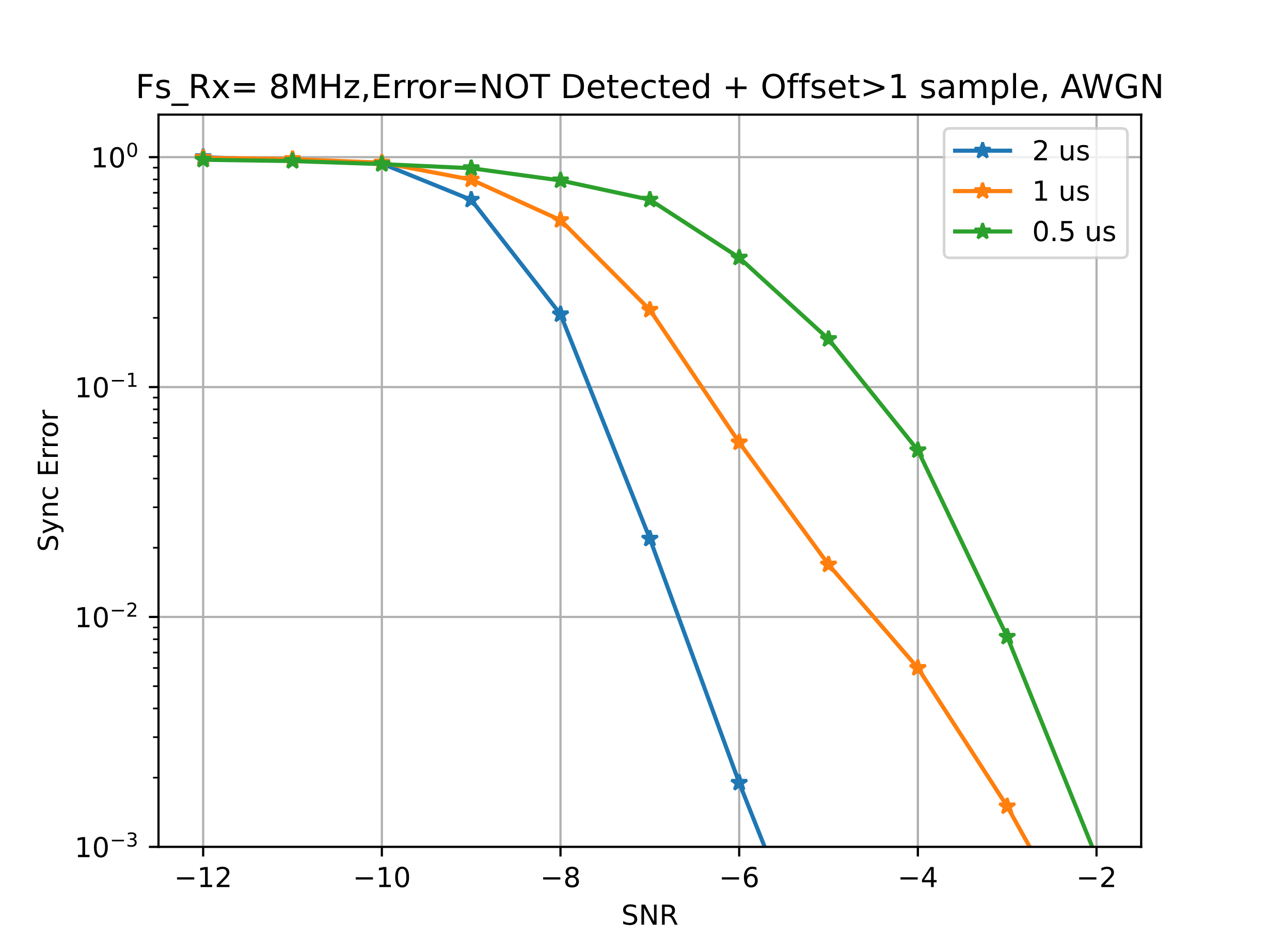 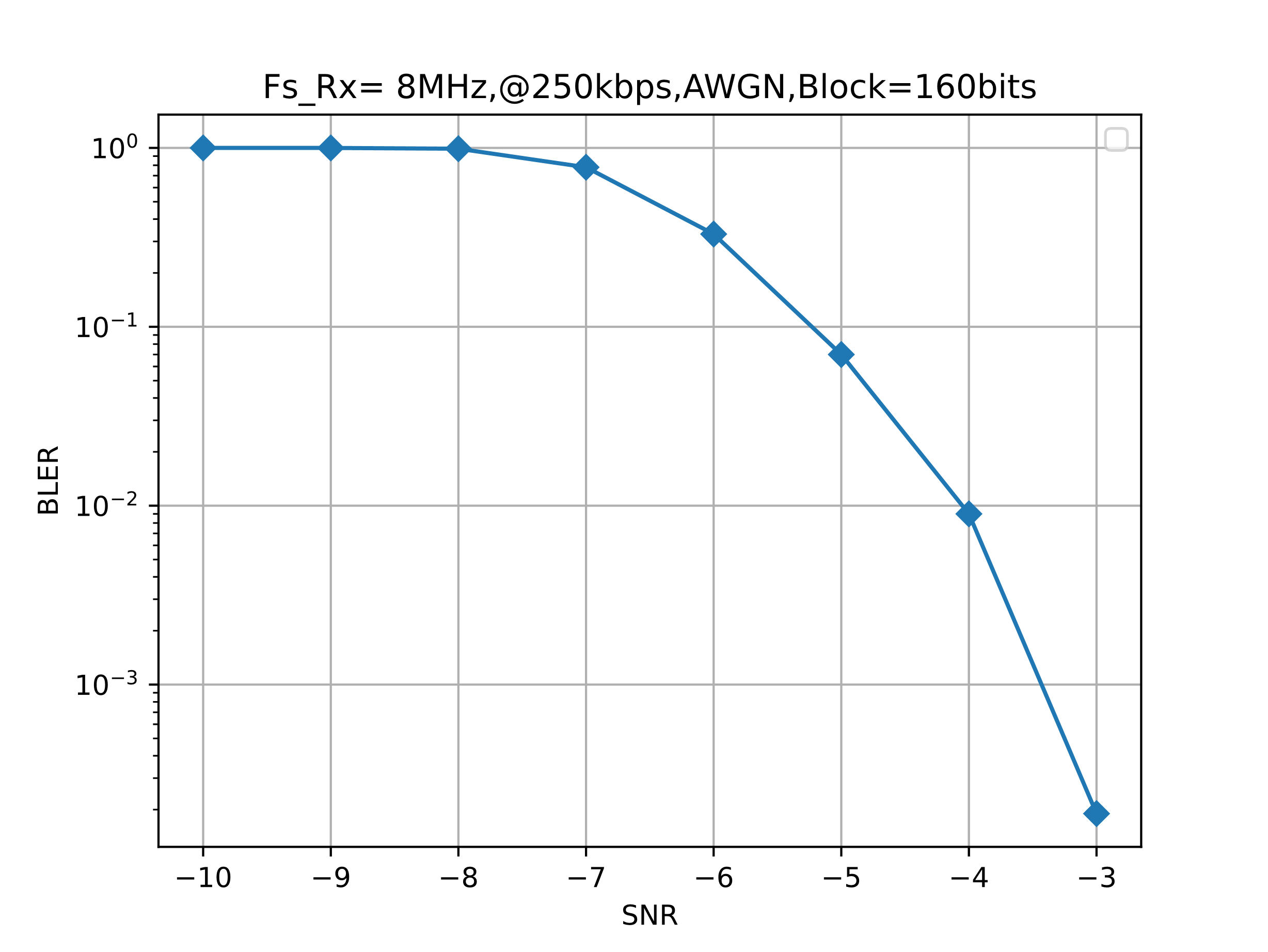 At 0.5 us, the Sync detection performance is lower than that of data decoding
At 1 us, the Sync detection performance shows an improvement, yet the performance margin remains limited
Simulation results indicate that a chip duration of 2 us delivers robust Sync detection performance
Slide 7
Bin Qian (Huawei)
March 2025
Sequence Length Considerations (1/2)
Reliability requirement: The Sync field must be more reliable than the data field for stable synchronization
Impact of Manchester encoded data: Random Manchester encoded data can degrade auto-correlation performance
Normalized correlation peak [6] could be used to evaluate the effect of random Manchester encoded data on Sync field reliability
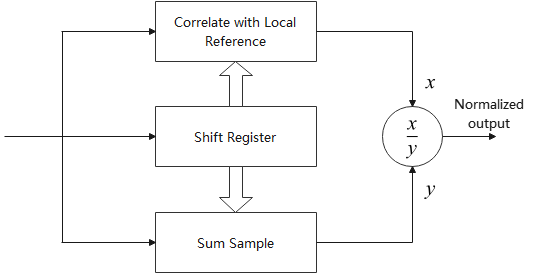 Slide 8
Bin Qian (Huawei)
March 2025
Sequence Length Considerations (2/2)
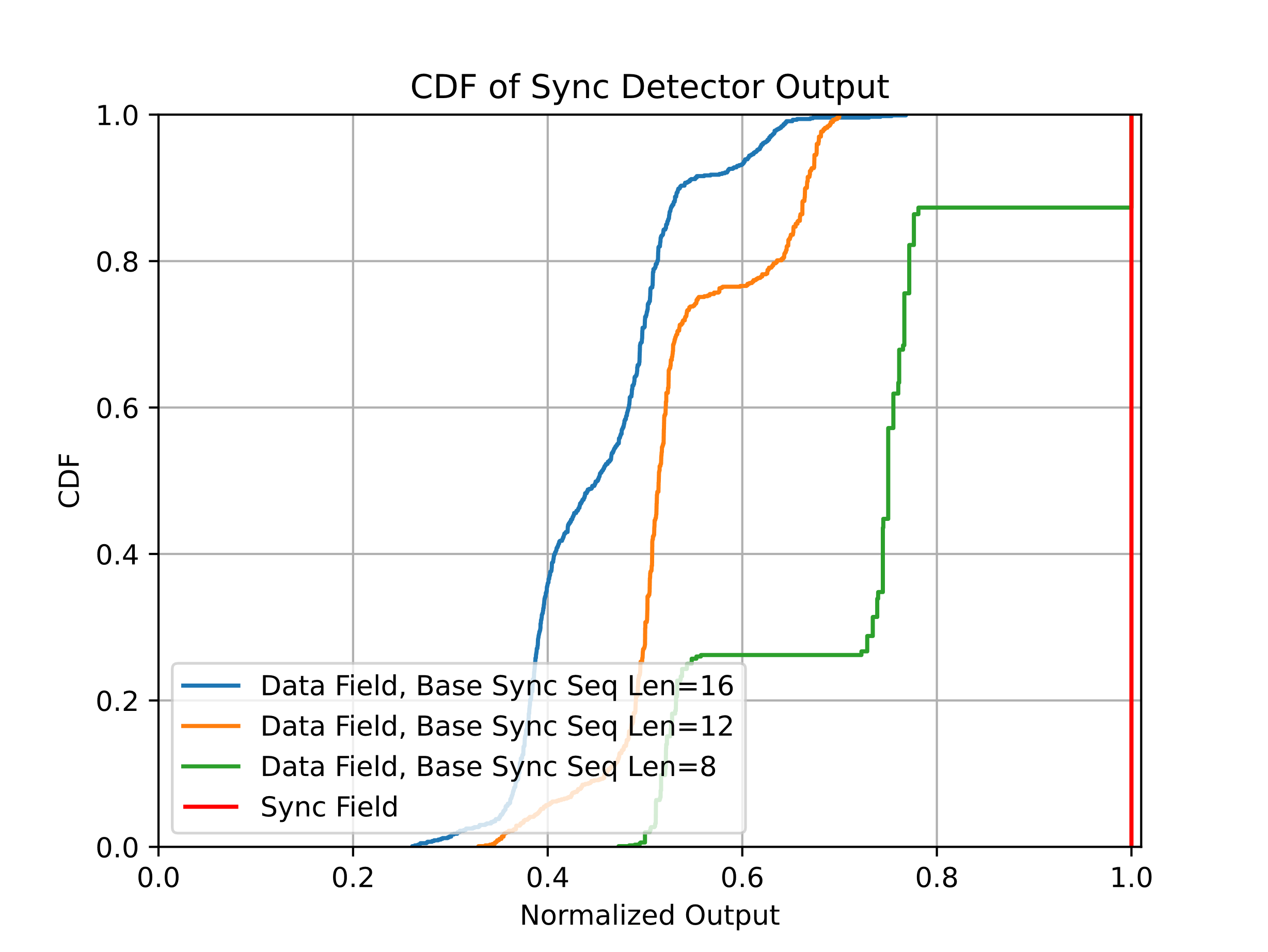 A base sequence length of 8 shows high cross-correlation with the data field, risking false detections
Slide 9
Bin Qian (Huawei)
March 2025
Sequence Length Simulation (1/3)
Slide 10
Bin Qian (Huawei)
March 2025
Sequence Length Simulation (2/3)
Data decoding performance
Sync detection performance
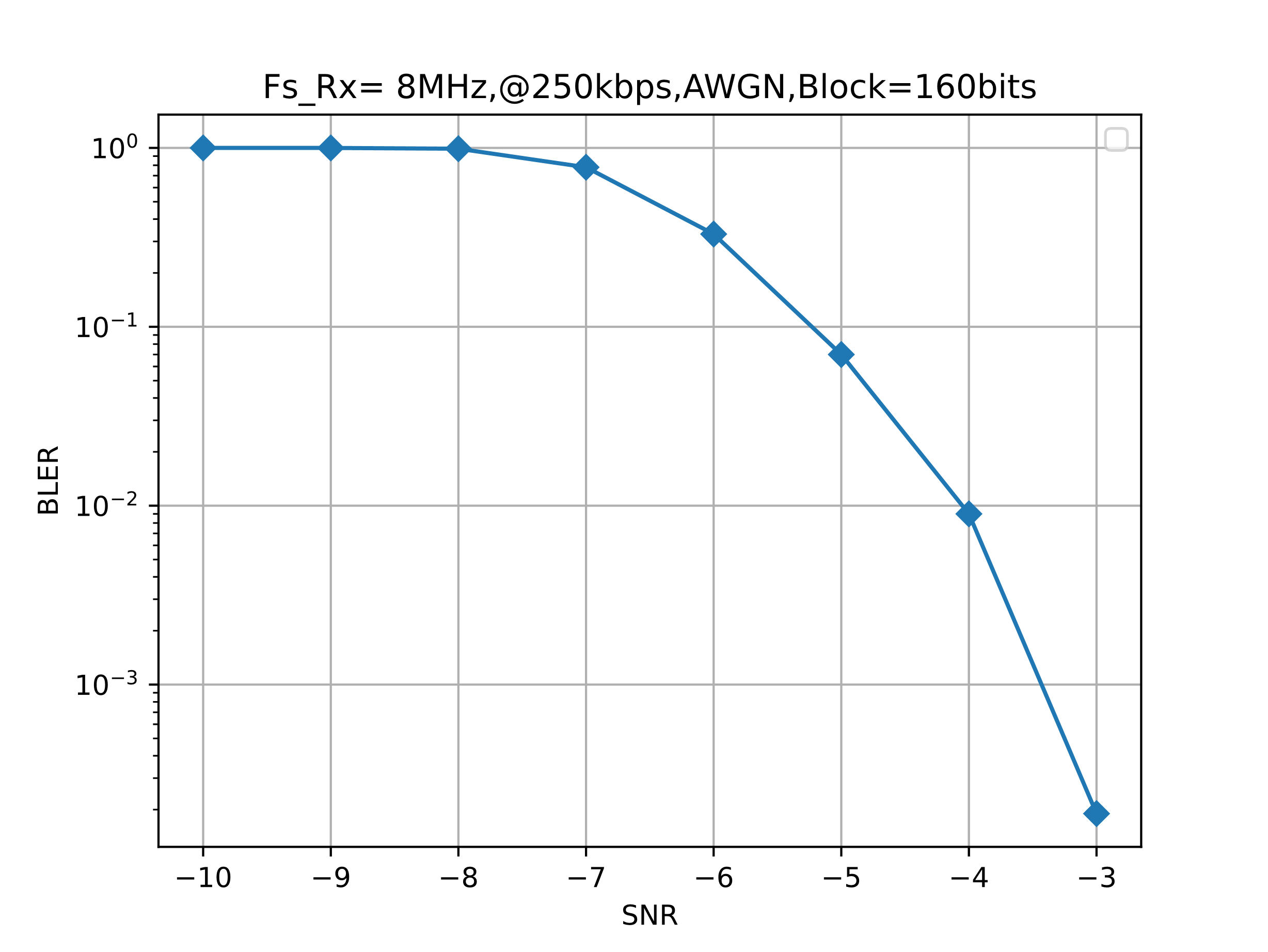 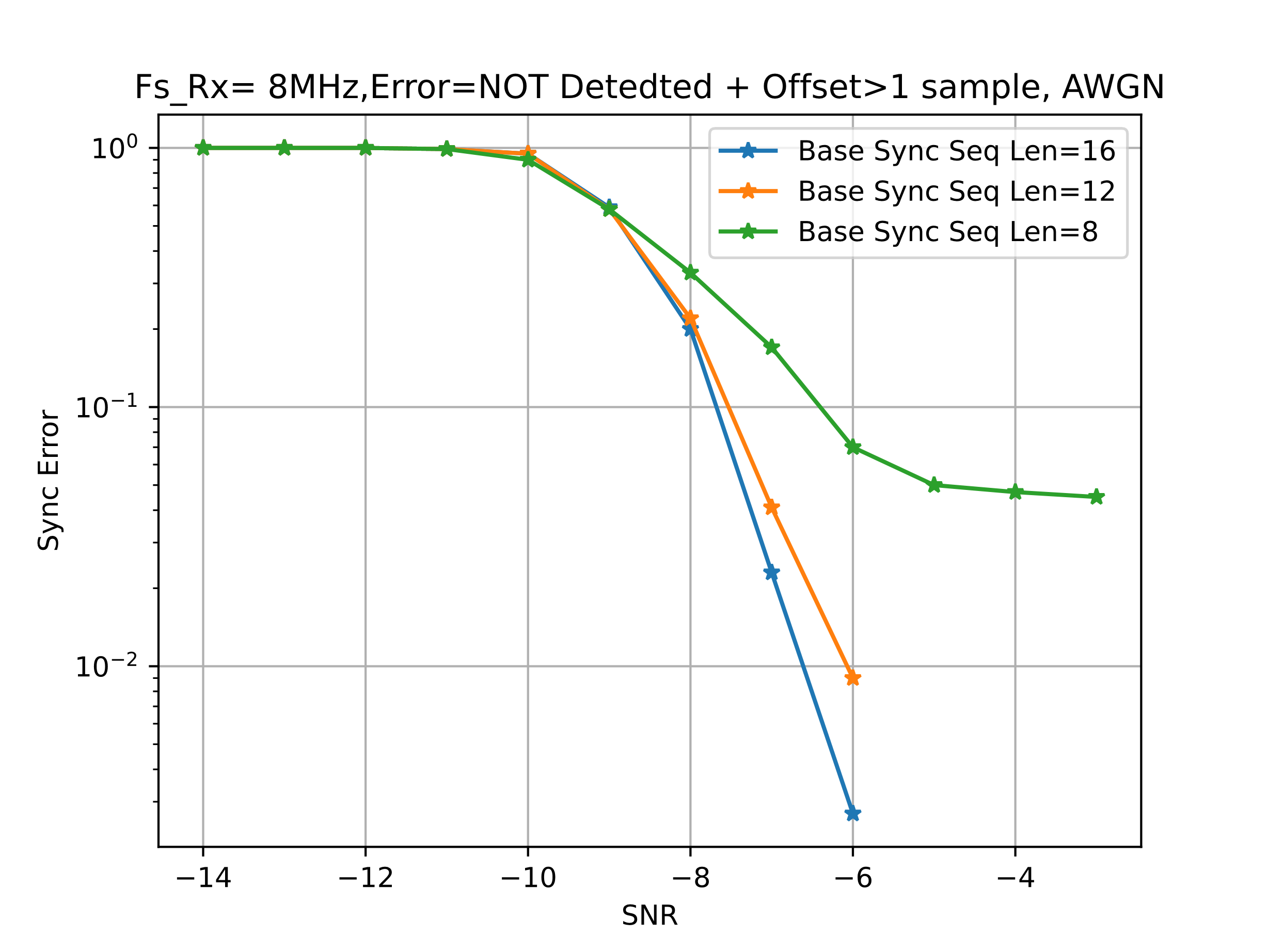 A base Sync sequence length of 8 shows an evident error floor
Slide 11
Bin Qian (Huawei)
March 2025
Sequence Length Simulation (3/3)
Data decoding performance
Sync detection performance
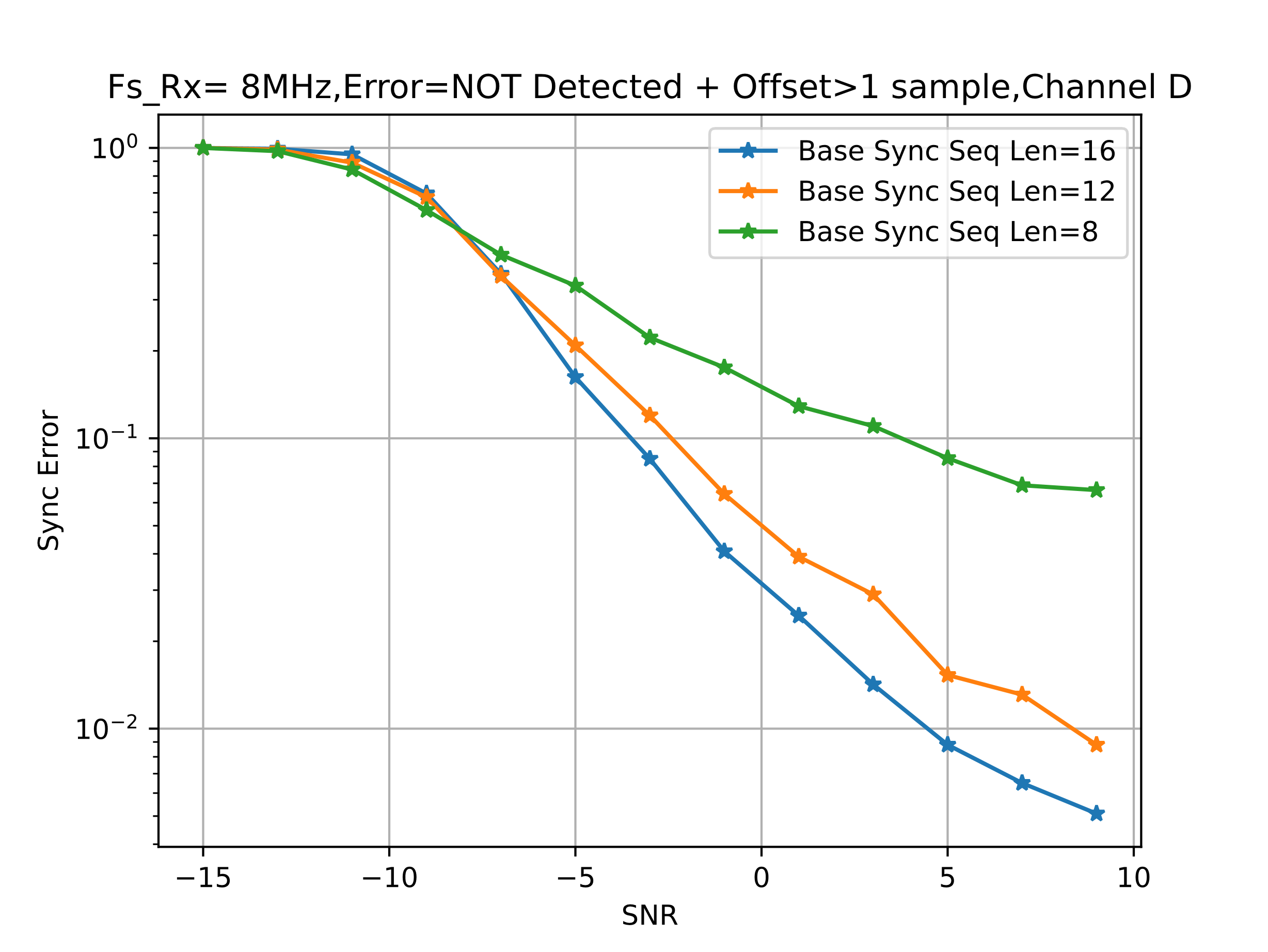 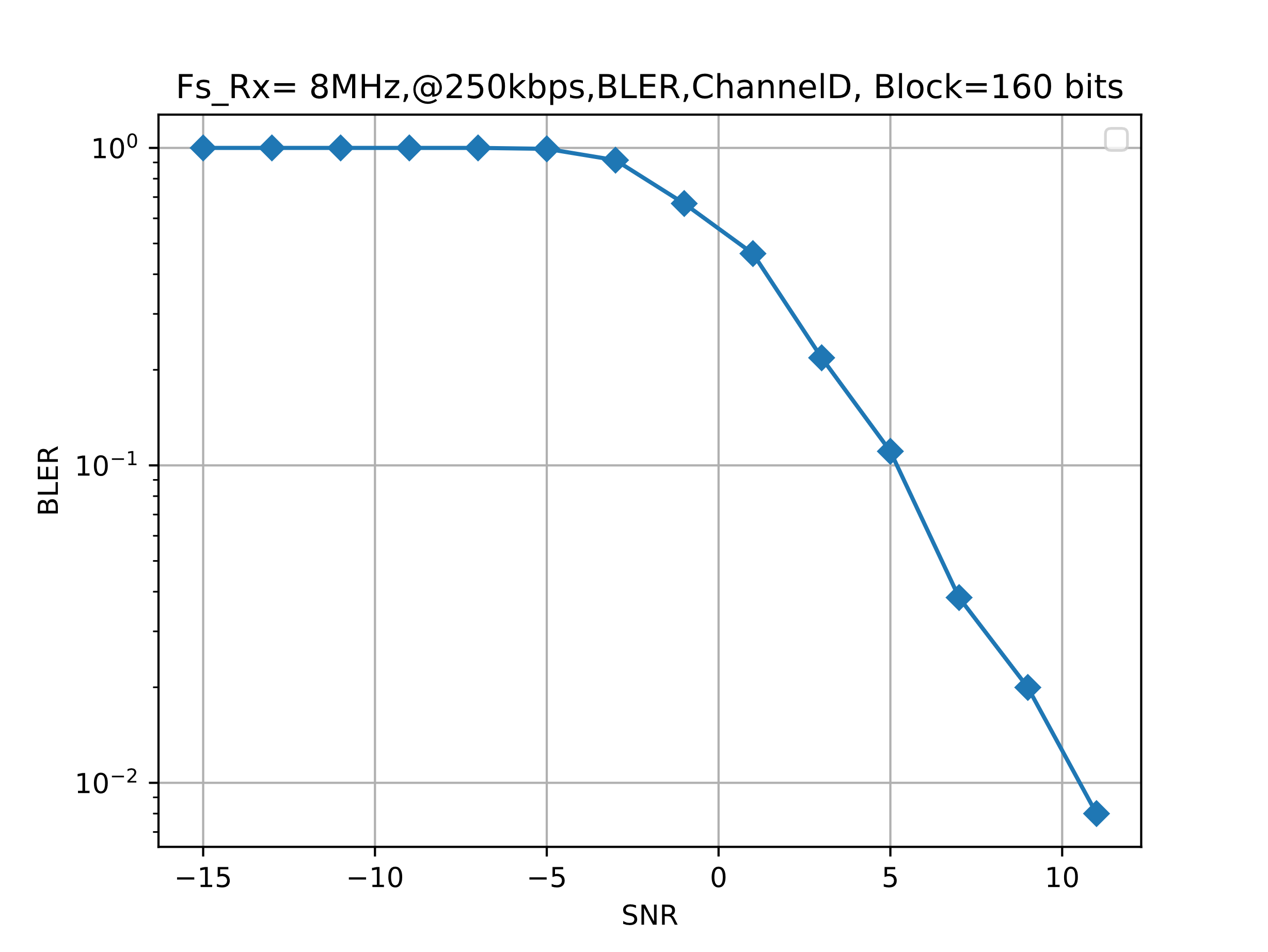 Although base sequence lengths of 12 and 16 meet the 20-byte payload data decoding requirements, a length of 16 provides a better performance margin
Based on simulation results, we recommend adopting a base Sync sequence length of 16
Slide 12
Bin Qian (Huawei)
March 2025
Summary
AMP-Sync field design criteria overview
Cross-correlation between non-backscatter and backscatter Sync fields must be minimized to reduce false alarms
Chip duration
A uniform 2 us chip duration is suggested to simplify receiver design and meet the 250 kbps reliability requirement
Sync sequence length
Non-backscatter: Length-16 for 1 Mbps and Length-32 for 250 kbps
Backscatter: Length-8 is sufficient
Slide 13
Bin Qian (Huawei)
March 2025
References
[1] 11-24-1322-06-00bp-tgbp-motion-dock
[2] 11-25-0047-00-00bp-follow-up-on-downlink-sync-field-design
[3] 11-25-0034-00-00bp-sync-field-for-amp-ppdu
[4] 11-24-1797-00-00bp-design-considerations-of-dl-data-rate-and-sync
[5] 11-25-0075-02-00bp-further-thoughts-on-amp-dl-ppdu-for-mono-static-backscattering
[6] 11-18-1201-00-00ba-concerns-about-sync-detector-false-alarms
Slide 14
Bin Qian (Huawei)
March 2025
Straw Poll #1
Do you agree to add following content to TGbp SFD:
The AMP-Sync field in AMP Downlink PPDU in 2.4 GHz is defined with chip duration of 2us for non-backscattering communication
Slide 15
Bin Qian (Huawei)
March 2025
Straw Poll #2
Slide 16
Bin Qian (Huawei)
March 2025
Appendix
Base sequence used
Length 16: (1) 1 1 0 0 0 1 1 0 1 0 0 0 1 0 1 1; (2) 0 0 1 1 0 1 0 1 1 0 1 0 0 0 1 1
Length 12: 0 1 0 1 1 0 0 0 1 1 0 1
Length 8: 0 1 0 1 1 0 0 1
Slide 17
Bin Qian (Huawei)